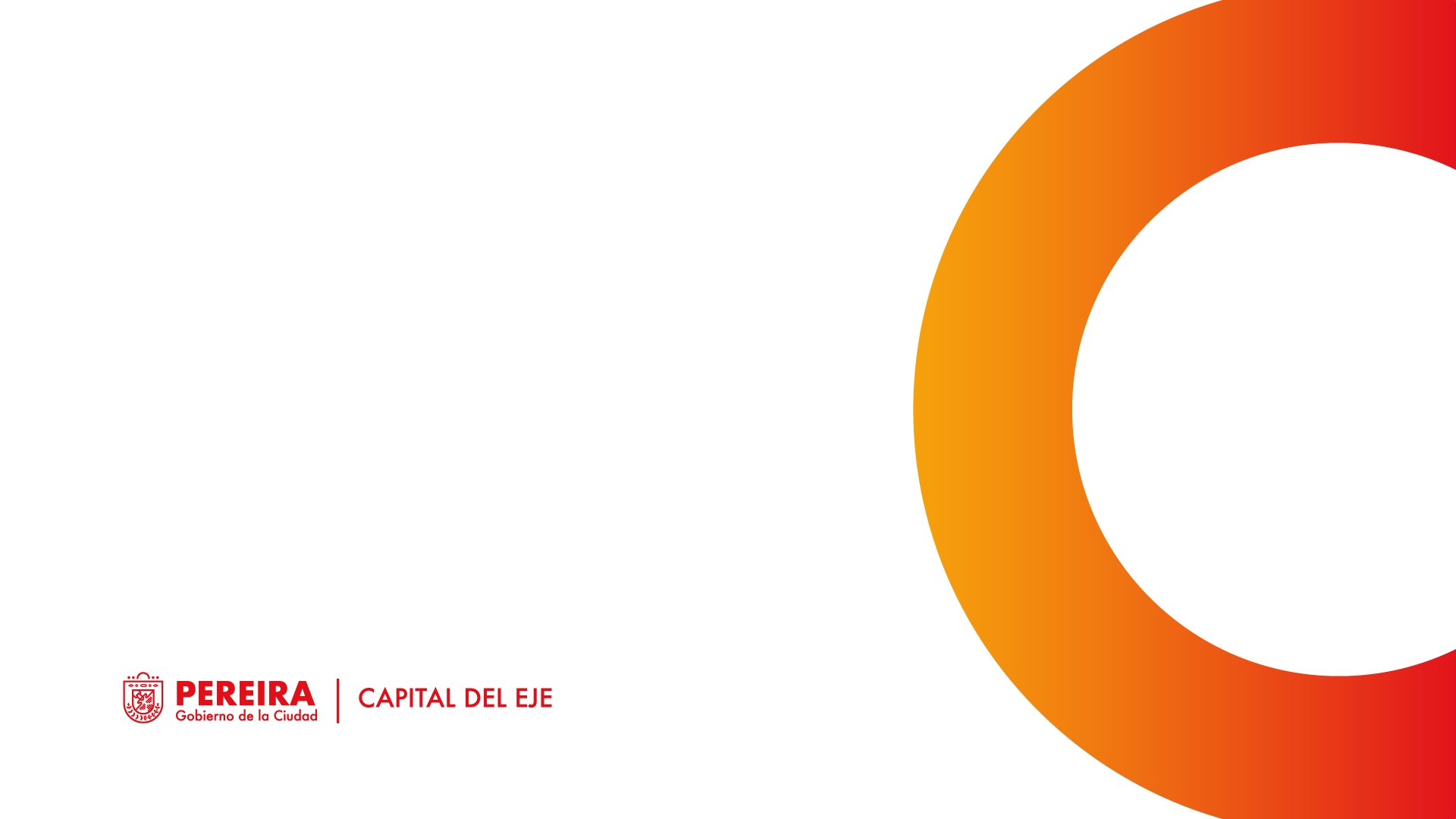 SECRETARÍA DE SALUD PÚBLICA Y 
SEGURIDAD SOCIAL
Ana María Cortés Gómez
Enfermera
Asistencia Técnica
CIRCULAR 001 DE 2020
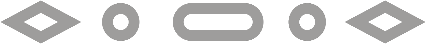 CIRCULAR 001 DE 20210
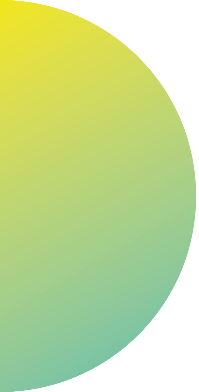 Objetivo: Guiar el ejercicio de auditoria como estrategia para el cumplimiento de las funciones de inspección y vigilancia por parte de las entidades territoriales en relación con las responsabilidades y obligaciones del aseguramiento a cargo de las empresas promotoras de salud.
LEY 715 DE 2001
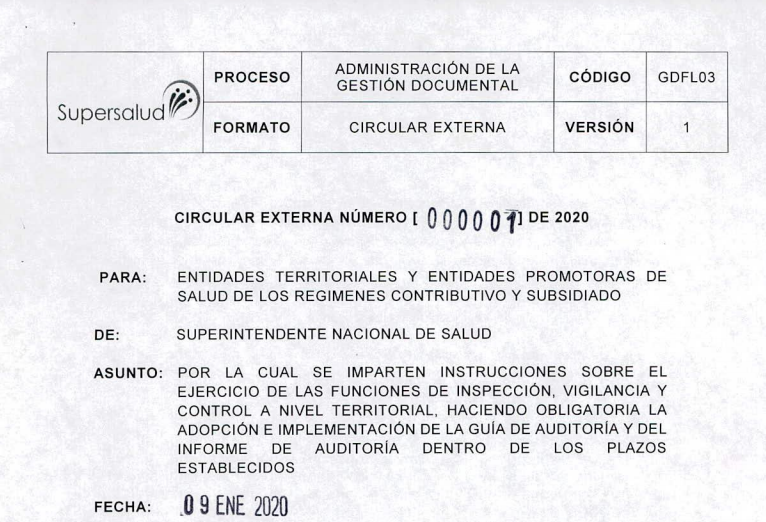 Competencias en el ámbito territorial del sector salud
“Dirigir, coordinar y vigilar el sector salud ye! Sistema General de
Seguridad Social en Salud en el territorio de su jurisdicción"
CIRCULAR 001 DE 2020
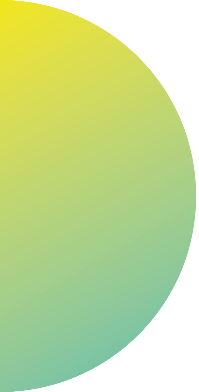 Conforme al  articulo 36 de la Ley 1122 de 2007
Crea el sistema de inspección, vigilancia y control del sistema general de seguridad social en salud como un conjunto de normas, agentes, y procesos articulados entre si.
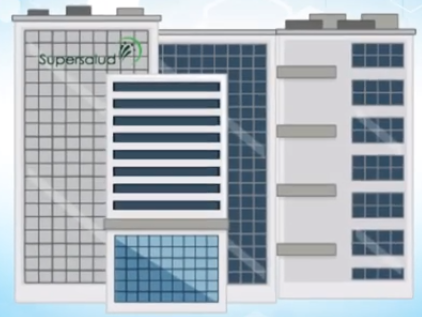 Superintendencia
Nacional de Salud
Impartir a los sujetos vigilados, las  instrucciones y orientaciones
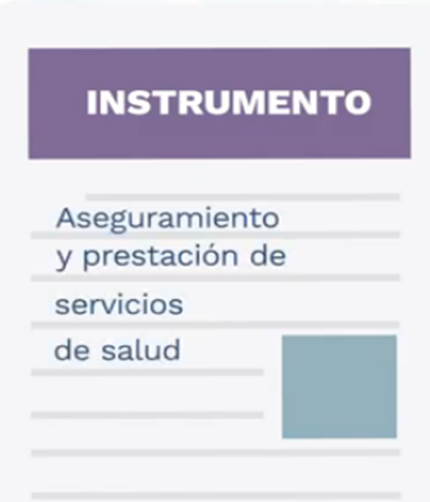 Municipales
Distritales
Territorial
Instrumento de inspección y vigilancia
CIRCULAR 001 DE 2020
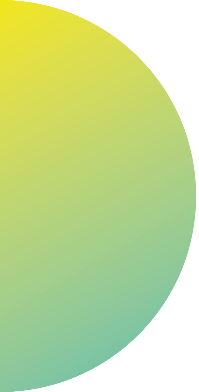 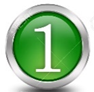 Aseguramiento
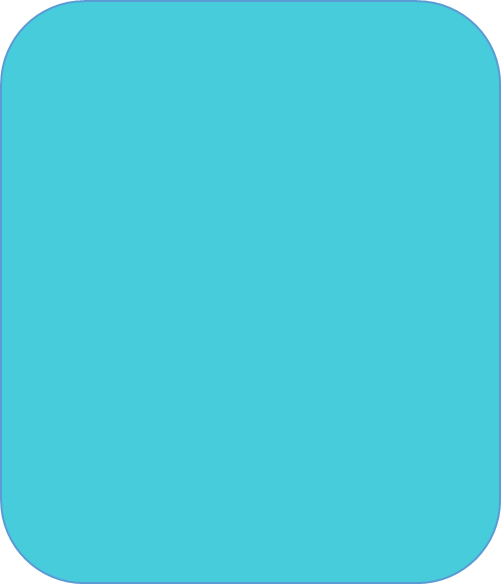 5 estándares
7 Criterios
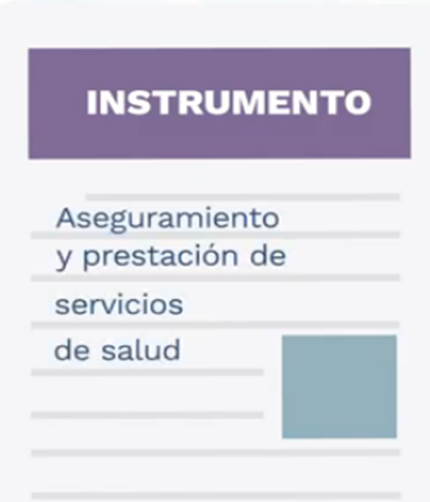 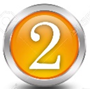 12 Criterios
Prestación de servicios
3 estándares
Modos de verificación
Normas
CIRCULAR 001 DE 2020
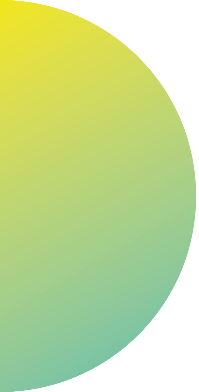 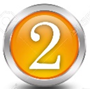 Prestación de servicios
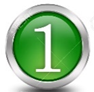 Aseguramiento
3 Estándares
5 Estándares
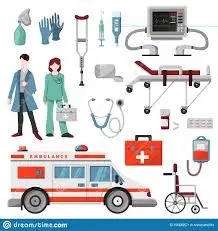 1. GARANTIA  EN  LA PRESTACION DE SERVICIOS EN SALUD
1. CARACTERIZACION POBLACIONAL
2. PRESTACION DE SERVICIOS DE PROMOCION Y DETECCION
2. RED INTEGRAL DE PRESTADORES DE SERVICIOS  RIPSS
3. INFORMACION
3. MEJORAMIENTO DE INDICADORES DE CALIDAD
4. AFILIACION Y NOVEDADES
5. INFORMACION
CIRCULAR 001 DE 2020
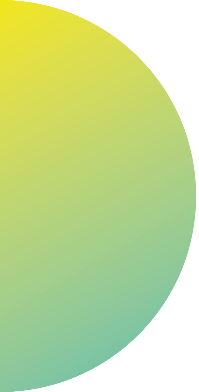 PARA EVALUACION DE LOS ESTANDARES
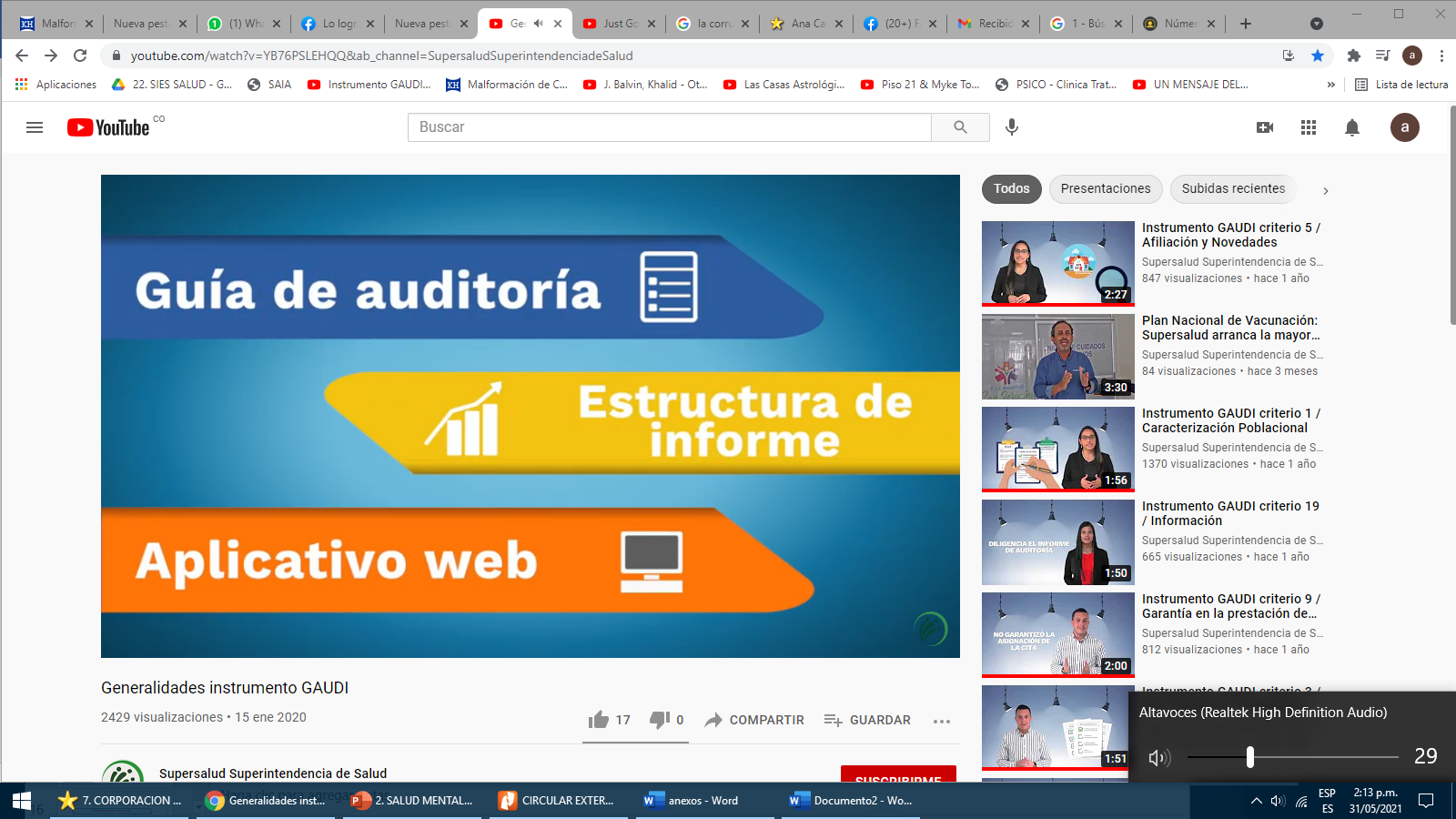 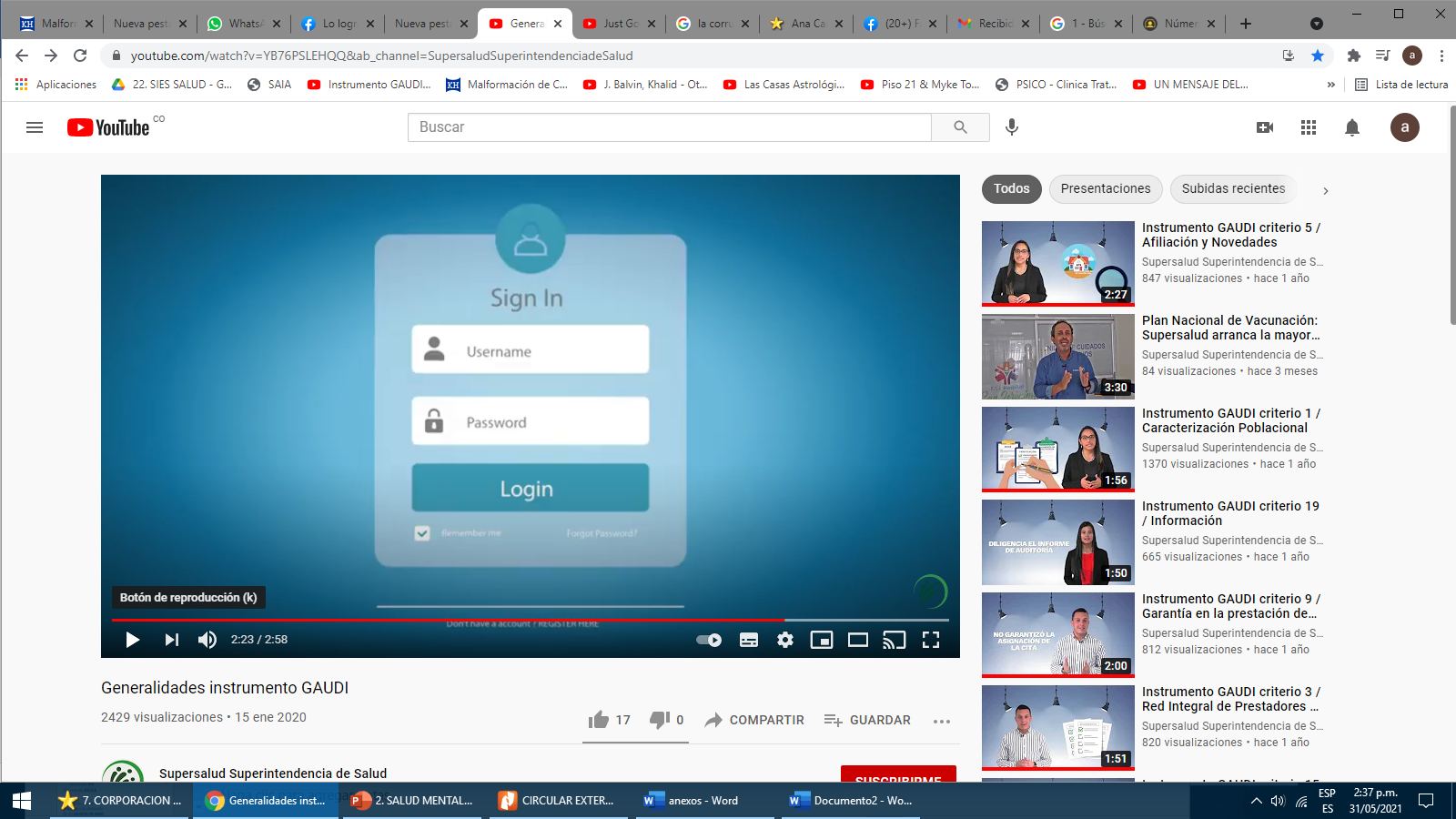 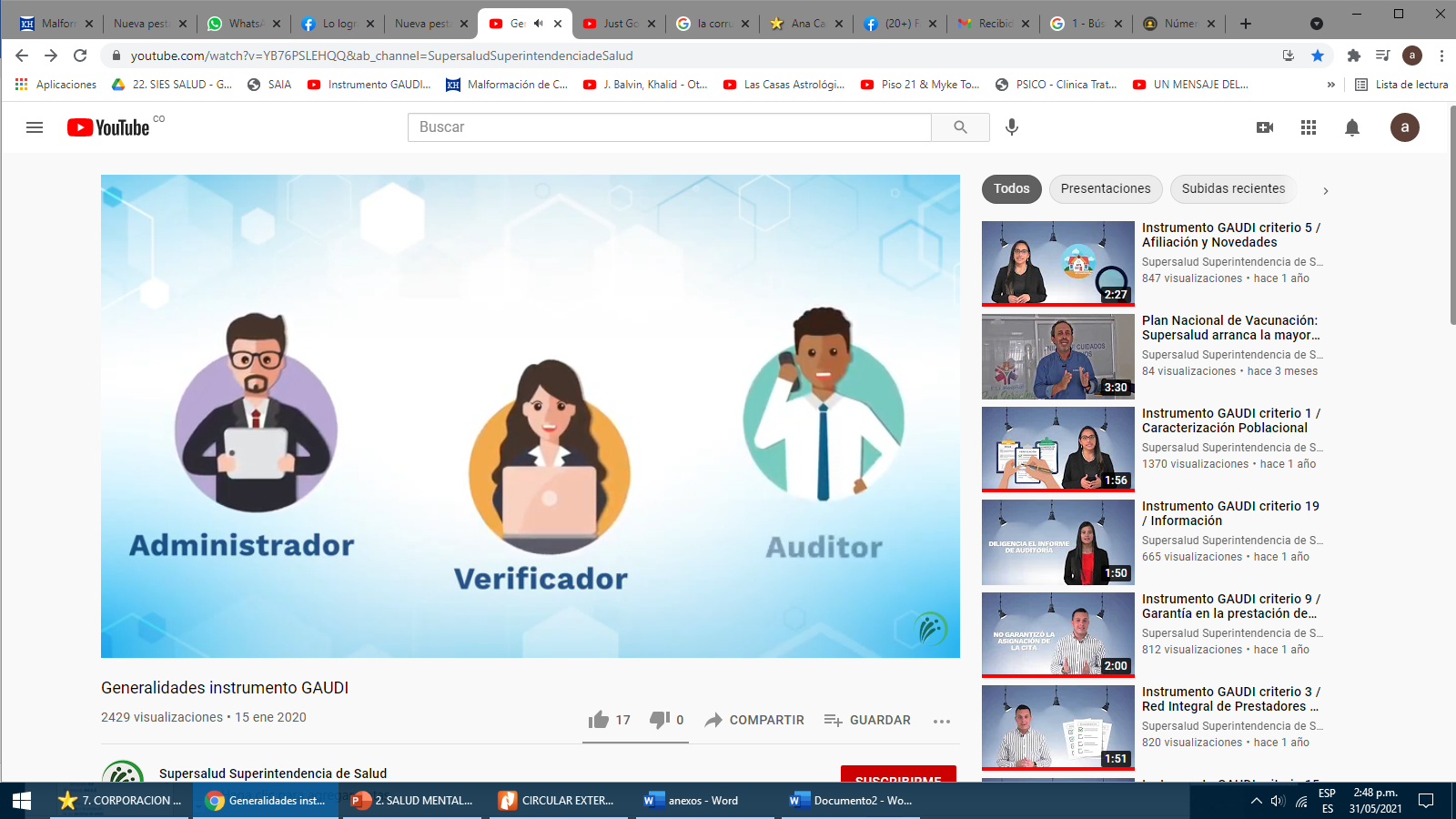 3 Entidades territoriales
Usuario- contraseña
Superintendencia
Departamentos
Distritos
SISTEMATIZA EL CONTENIDO
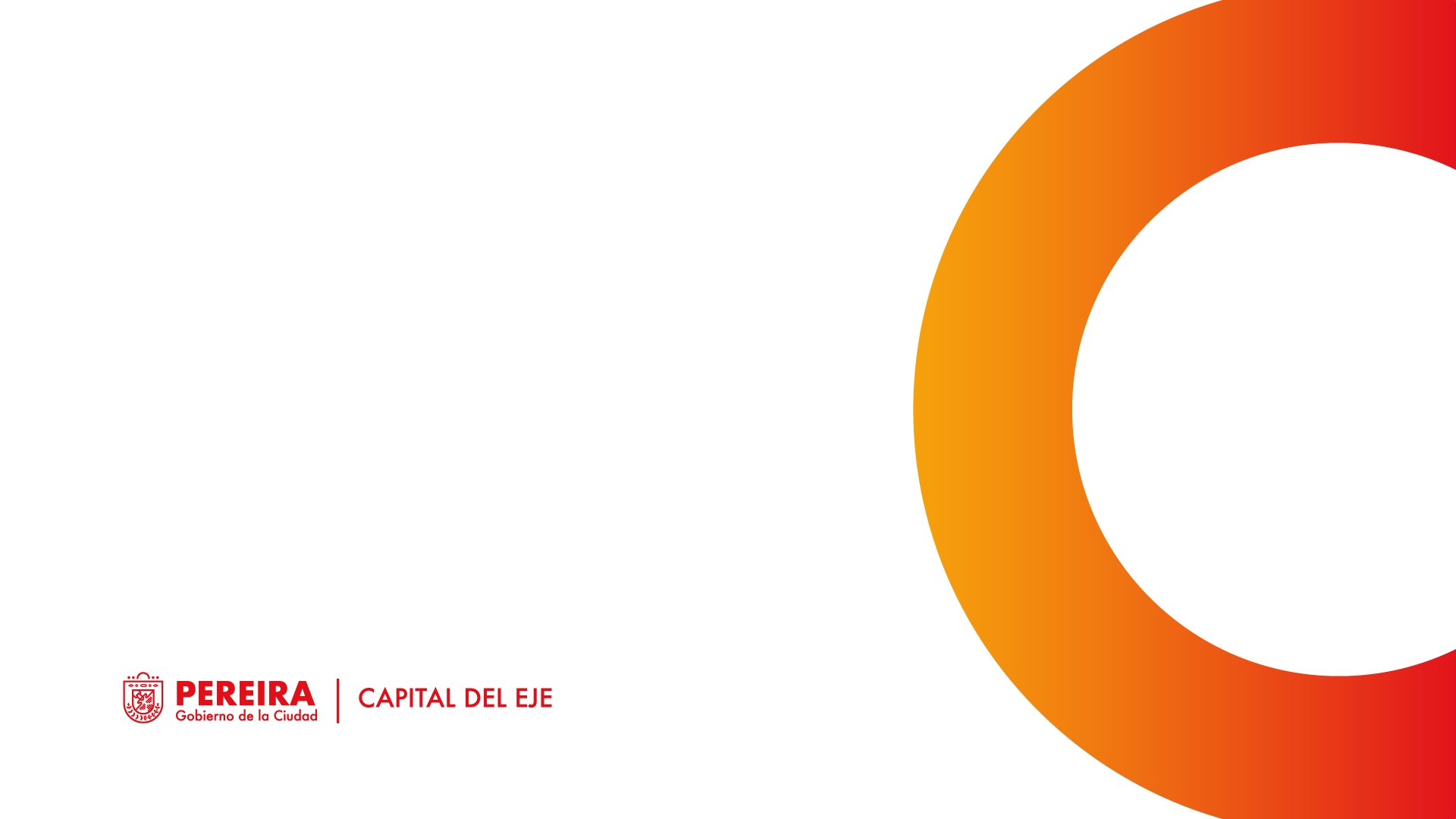 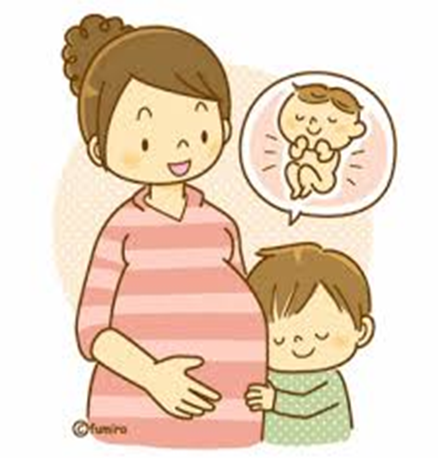 GRACIAS
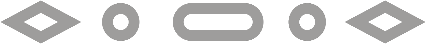